Knuth-Morris-Pratt Algorithm
Aleesha Khurram, Tanush Siotia, Alex Suh
[Speaker Notes: Tanush 1-6, aleesha 7-9, alex 10-]
‹#›
Core Problem: Searching for Occurrences of a Word “W” within the Main String “S”
In Summary: Ctrl + F
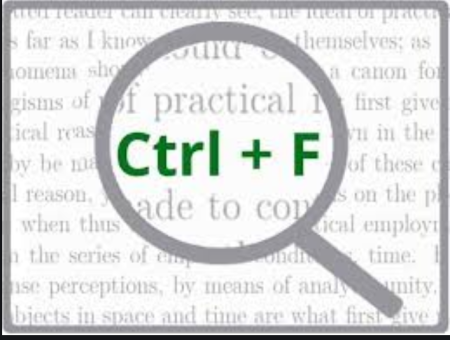 String matching is fundamental computer science problem
Used in data retrieval systems, text editing software, and network security
Also used in bioinformatics to match DNA sequences
‹#›
Naïve Example
High Level Idea: Check for string occurrence at every point
Time Complexity?

target substring is length n, total string is length m

String comparison is O(n)
In the worst case, perform this m times

Overall Complexity: O(n*m)
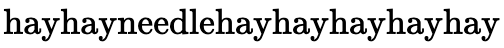 AAAAAAAAAAAAAAAAAAAAAAAAAAAAB

AAAAAAAAAAAAAAB
‹#›
Prefix Function: Definition
Input: string     of length
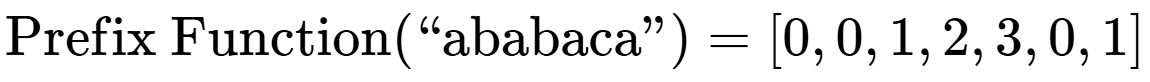 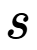 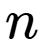 Output: array      of length
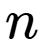 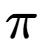 is length of longest proper prefix of substring                      that is also a suffix
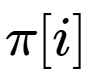 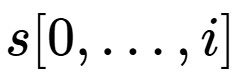 By definition,
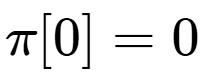 ‹#›
Prefix Function: Optimizations
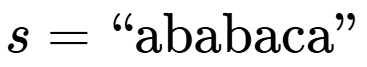 Naive approach time complexity:
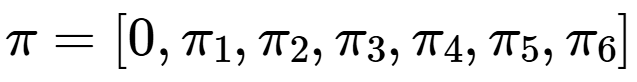 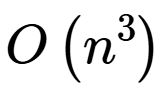 Optimization 1: Note that value of prefix function can increase by at most one
Optimization 2: We can reduce string comparisons based on previously computed values
Optimized time complexity:
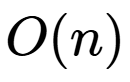 ‹#›
Knuth-Morris-Pratt Algorithm
Key Question: How can we use prefix matching to search for a substring in a text?
Insight:

The prefix matching algorithm compares the strings at the start (the prefix) and the end (the suffix) at the current position.
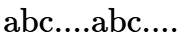 ‹#›
Knuth-Morris-Pratt Algorithm
Place the substring before the text, separated by a separator that is present in neither string.
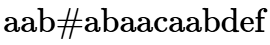 Space complexity is O(m)
Time complexity is O(m+n)
‹#›
Similar Algorithms
Rabin-Karp String Matching
Uses hash values of individual characters and strings
Requires being able to hash sequential elements
Might produce spurious hits (equal hashes but not equal substrings)
Aho-Corasick Algorithms
Builds a search trie to keep track of suffix/prefix patterns
Requires high initial overhead to build trie